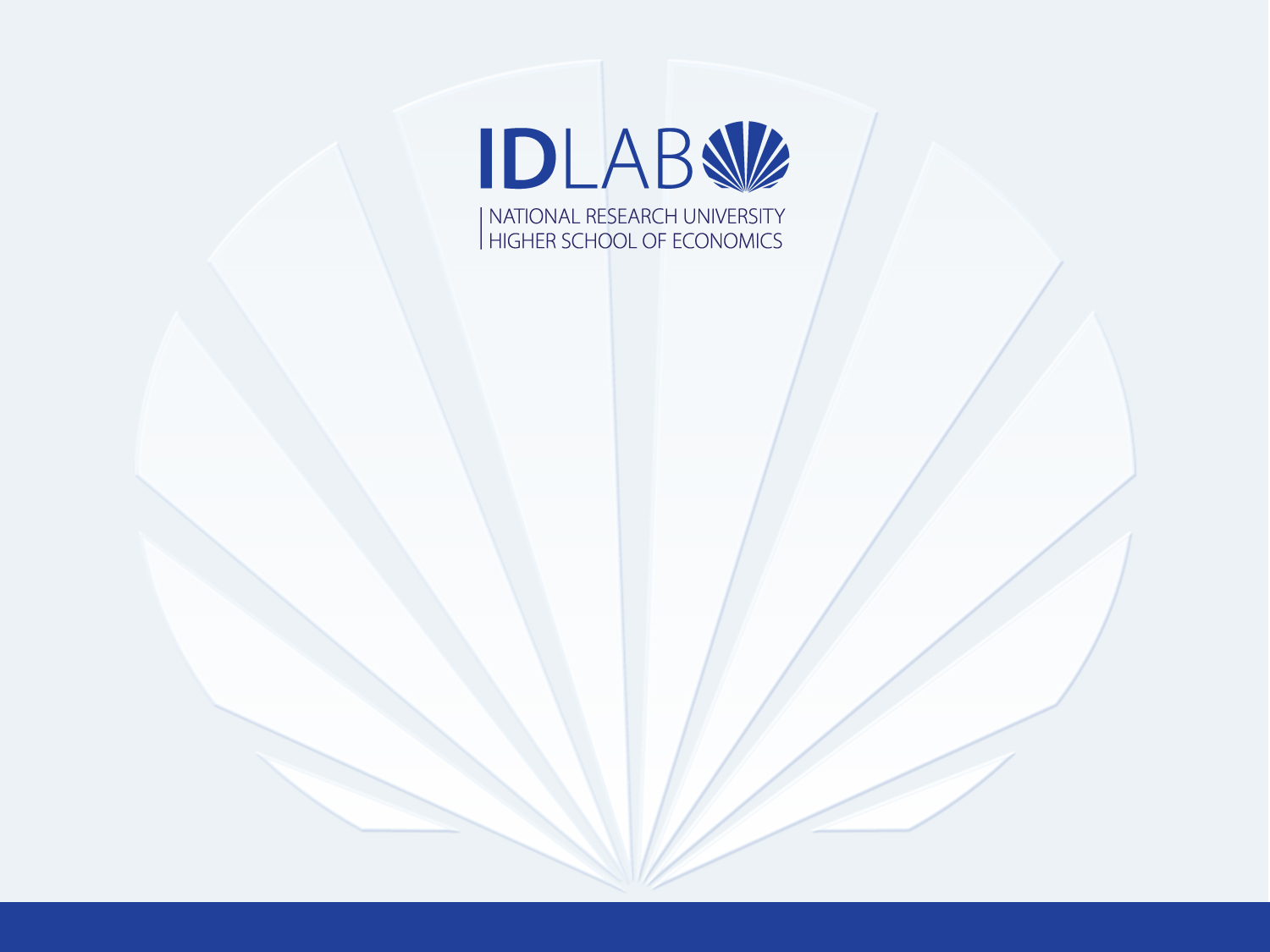 Prize Structurein eSport Tournaments
Dennis Coates, UMBC
Petr Parshakov, NRU HSE
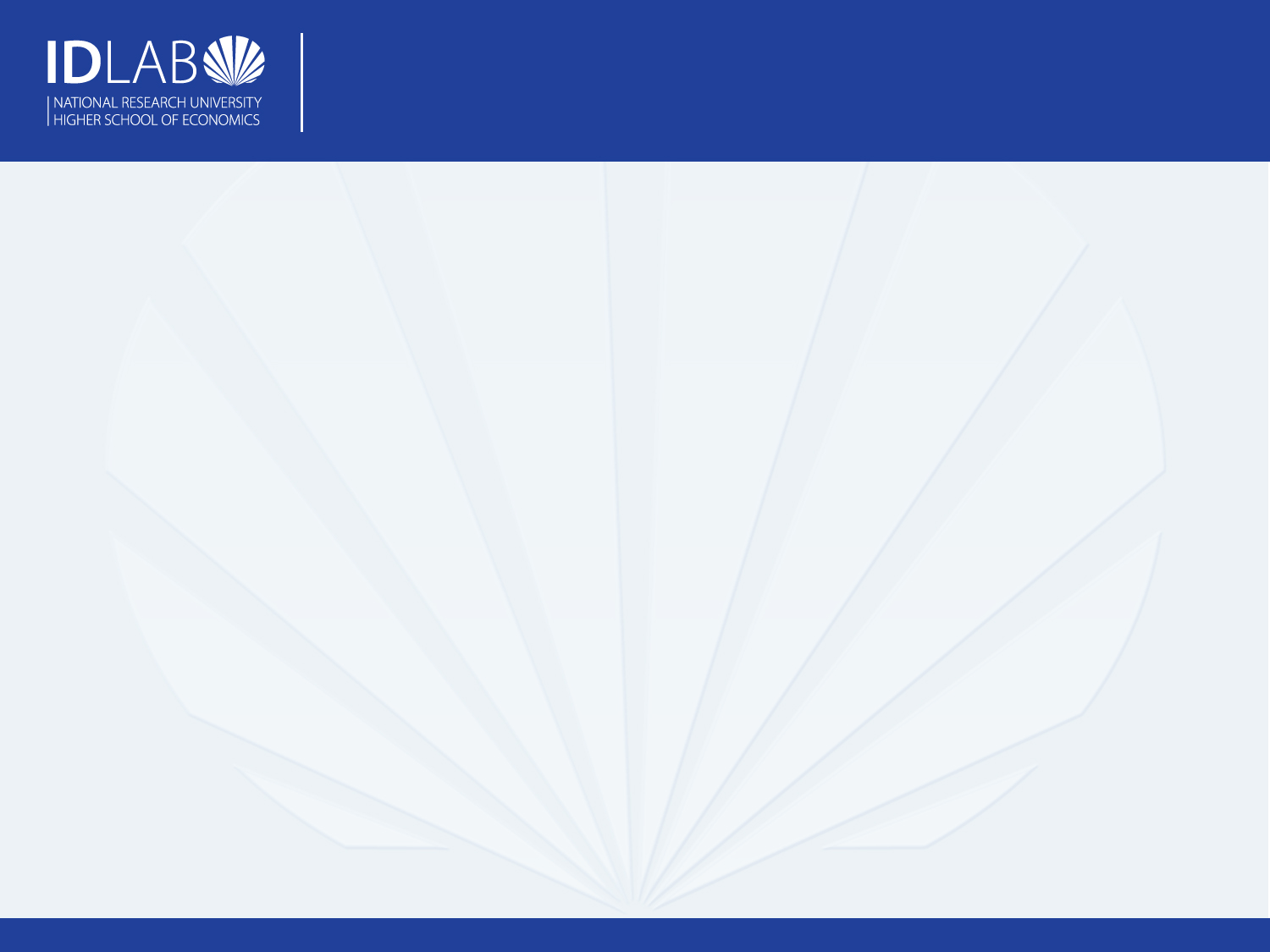 eSport
Competitive video gaming
The global eSports market is worth $748M and will reach $1.9B by 2018 (according to SuperData report)
Team or individual
Dota2, Counter-Strike, StarCraft, WarCraft…
Hamari and Sjöblom (2015, p. 5) 

“a form of sports where the primary aspects of the sport are facilitated by electronic systems; the input of players and teams as well as the output of the eSports system are mediated by human-computer interfaces”
19.04.2016
2
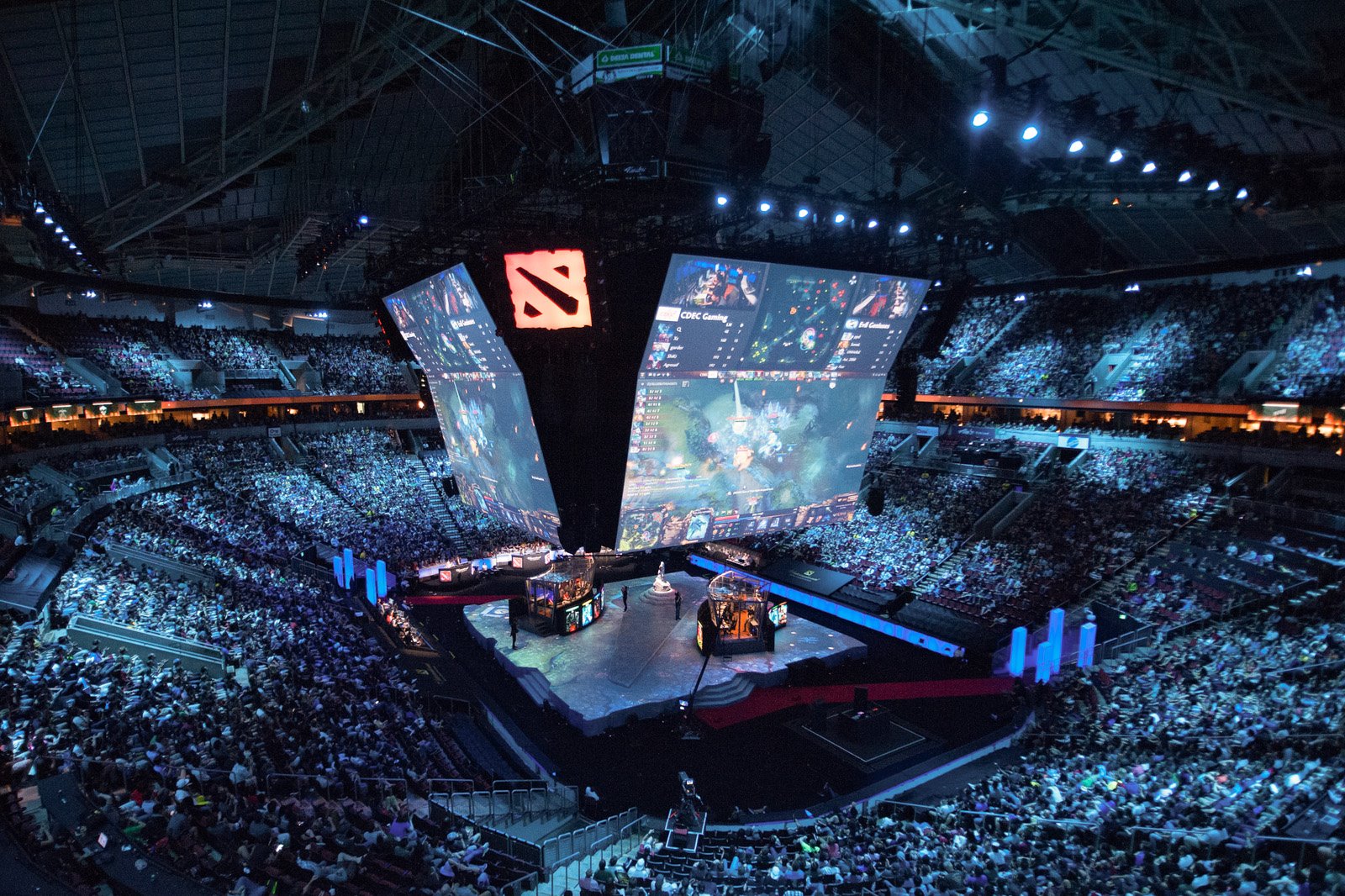 19.04.2016
3
[Speaker Notes: Dota 2, seattle, key arena, august 3-9 2015]
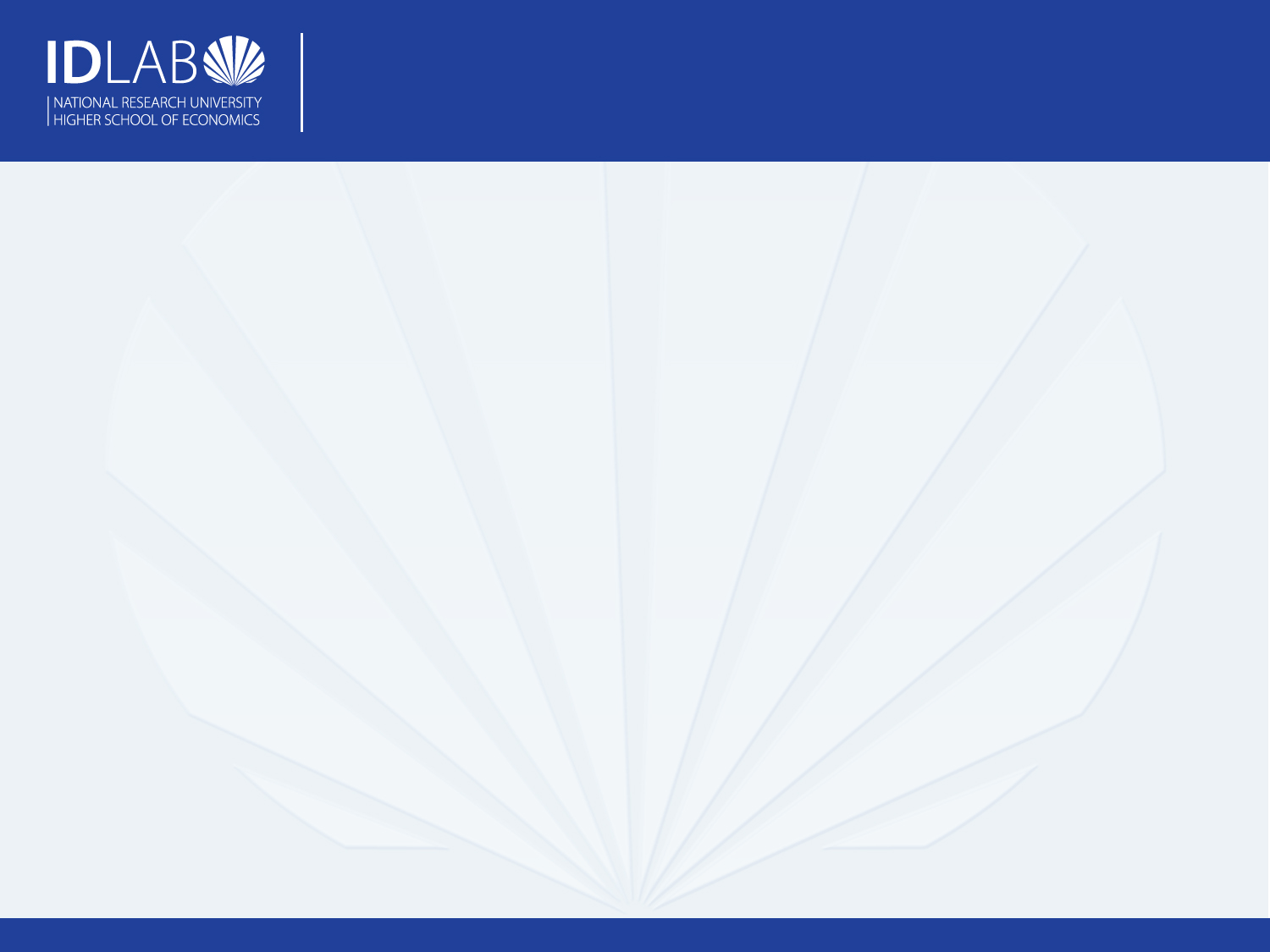 Question
Does the prize distribution 
in eSport tournaments 
follows tournament theory?
19.04.2016
4
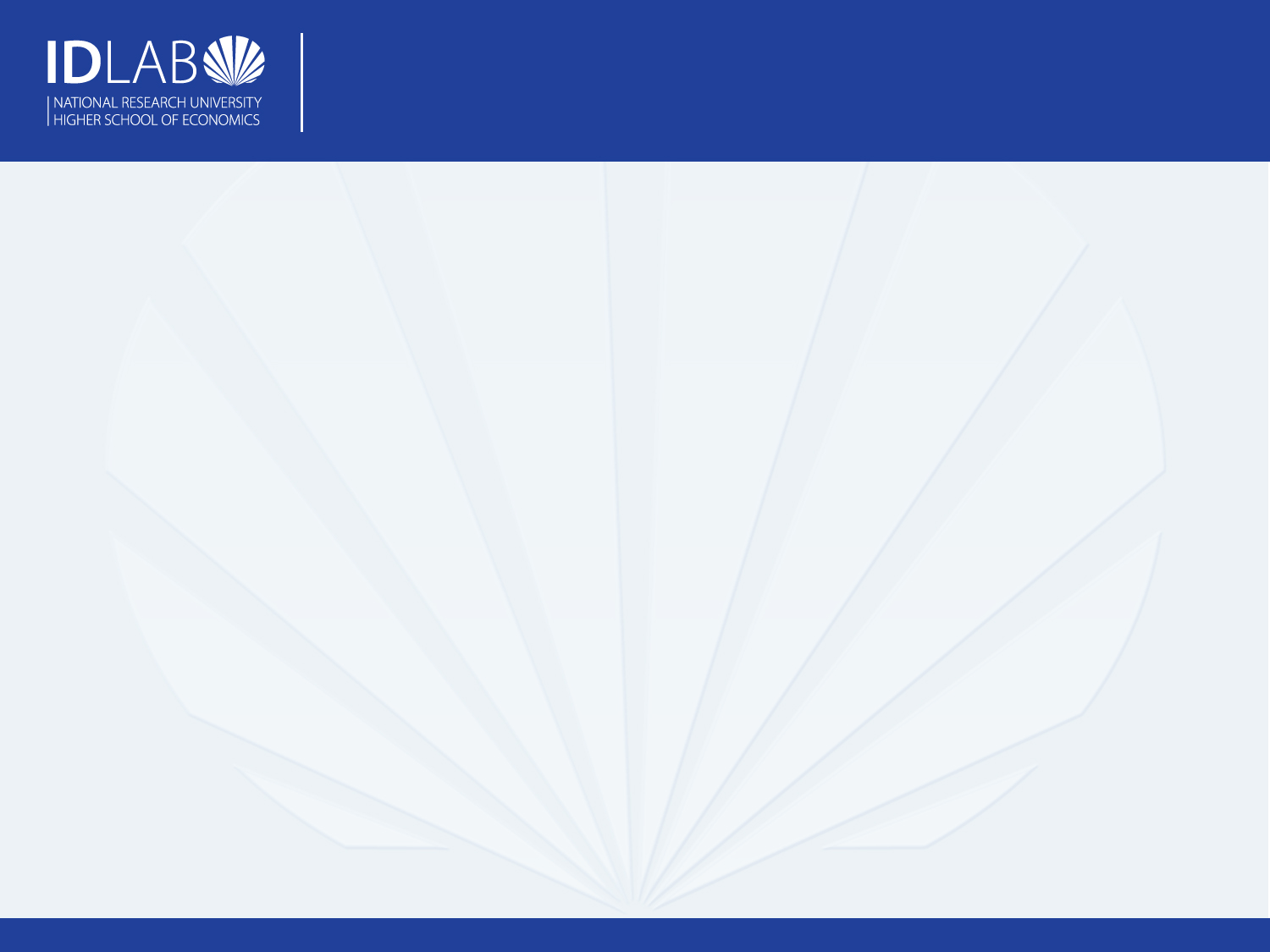 Tournament  theory
Reward structure is based on relative rank rather than absolute levels of output (Lazear & Rosen, 1981)
How NASCAR drivers balance risk taking and crowding as they square off to determine a winner (Bothner, Kang, & Stuart, 2007)
How judges sit on increasingly prestigious courts with the ultimate prize being the U.S. Supreme Court (Choi & Gulati, 2004)
How contract growers vie to supply broiler chickens to Perdue and Tyson (Knoeber & Thurman, 1994)
Explains compensation structures (Messersmith, Guthrie, Ji, & Lee, 2011)
* Based on survey of Connelly, B. L., Tihanyi, L., Crook, T. R., & Gangloff, K. A. (2014).
19.04.2016
5
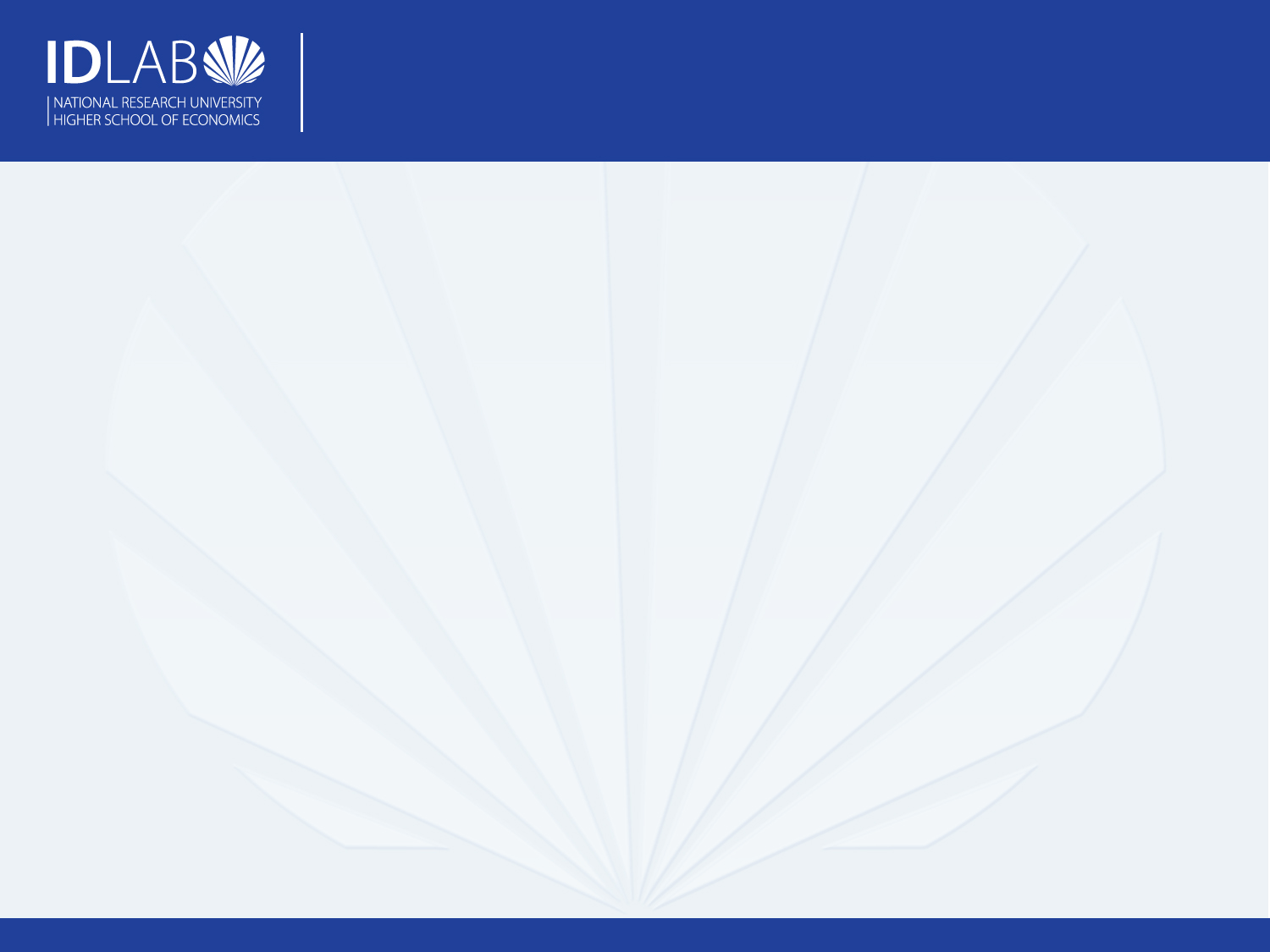 Effort and prize
The prize designed to maximize effort (Knoeber and Thurman (1994), Moldovanu, Sela and Shi (2007))
Ehrenberg and Bognanno (1990a,b) – Golf
Bognanno (1990) – Bowling 
Fernie and Metcalf (1996, 1999), Lynch and Zax (1998) – horseriding
Lynch and Zax (2000), Maloney and McCormick (2000) – foot races
Prinz (1999) – Ironman triathlon
19.04.2016
6
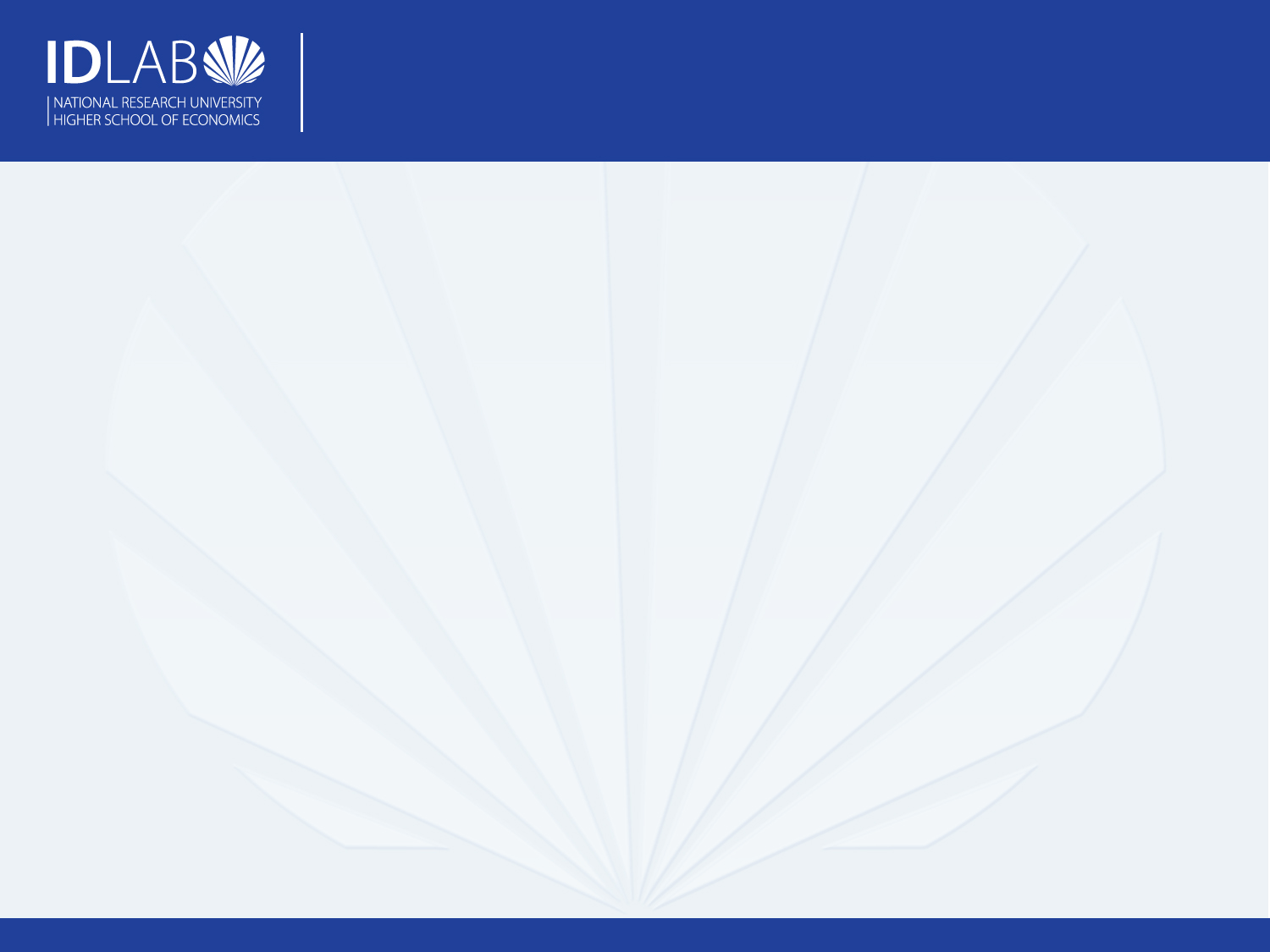 Prize spread optimization
Rosen (1986: 705-706):

the difference in prize (inter-rank spread) for the final stage contestants, relative to the lower stage contestants, should be extraordinarily large 
the function describing the relationship between prize and rank is convex
19.04.2016
7
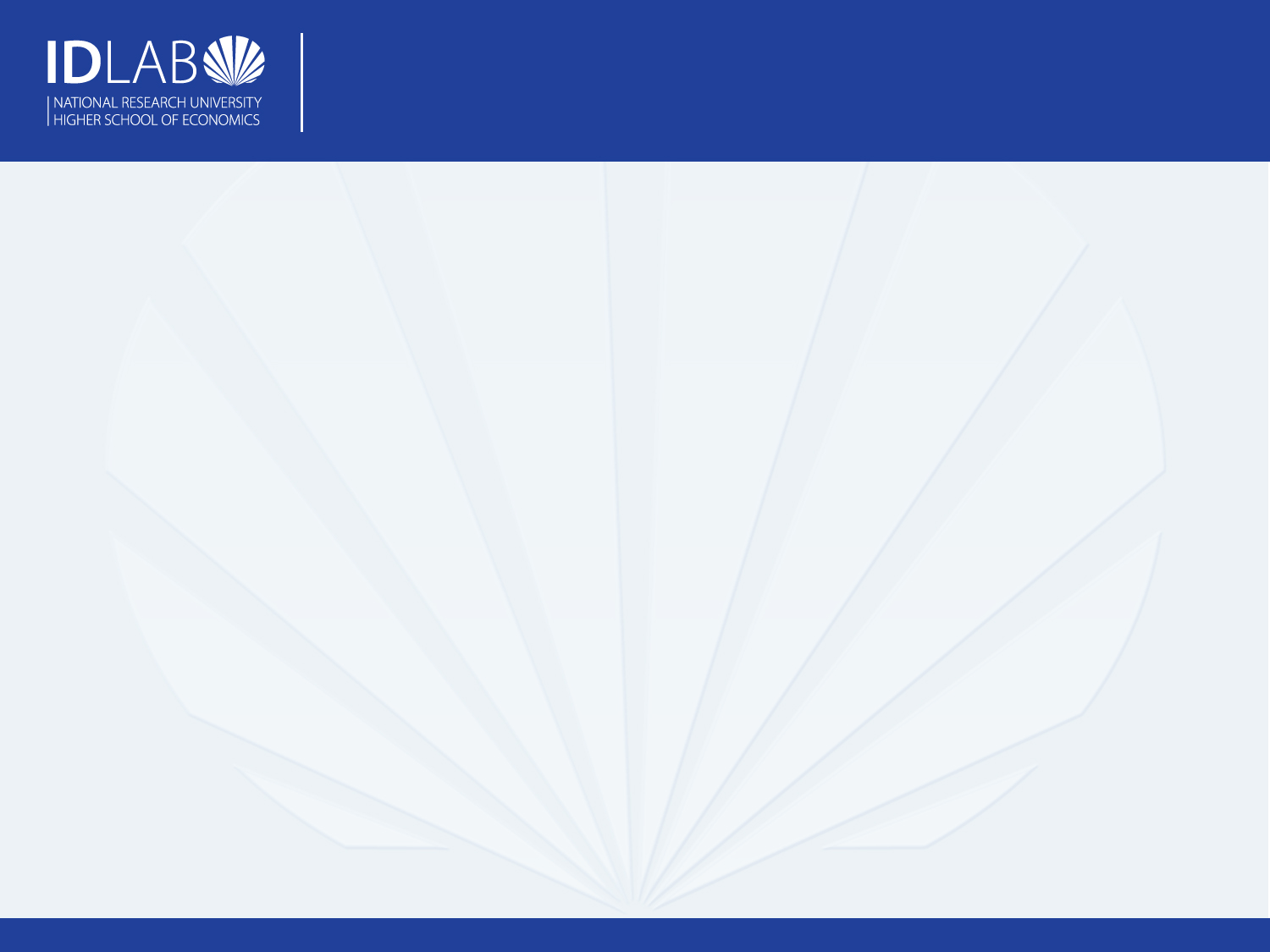 Data: games
19.04.2016
8
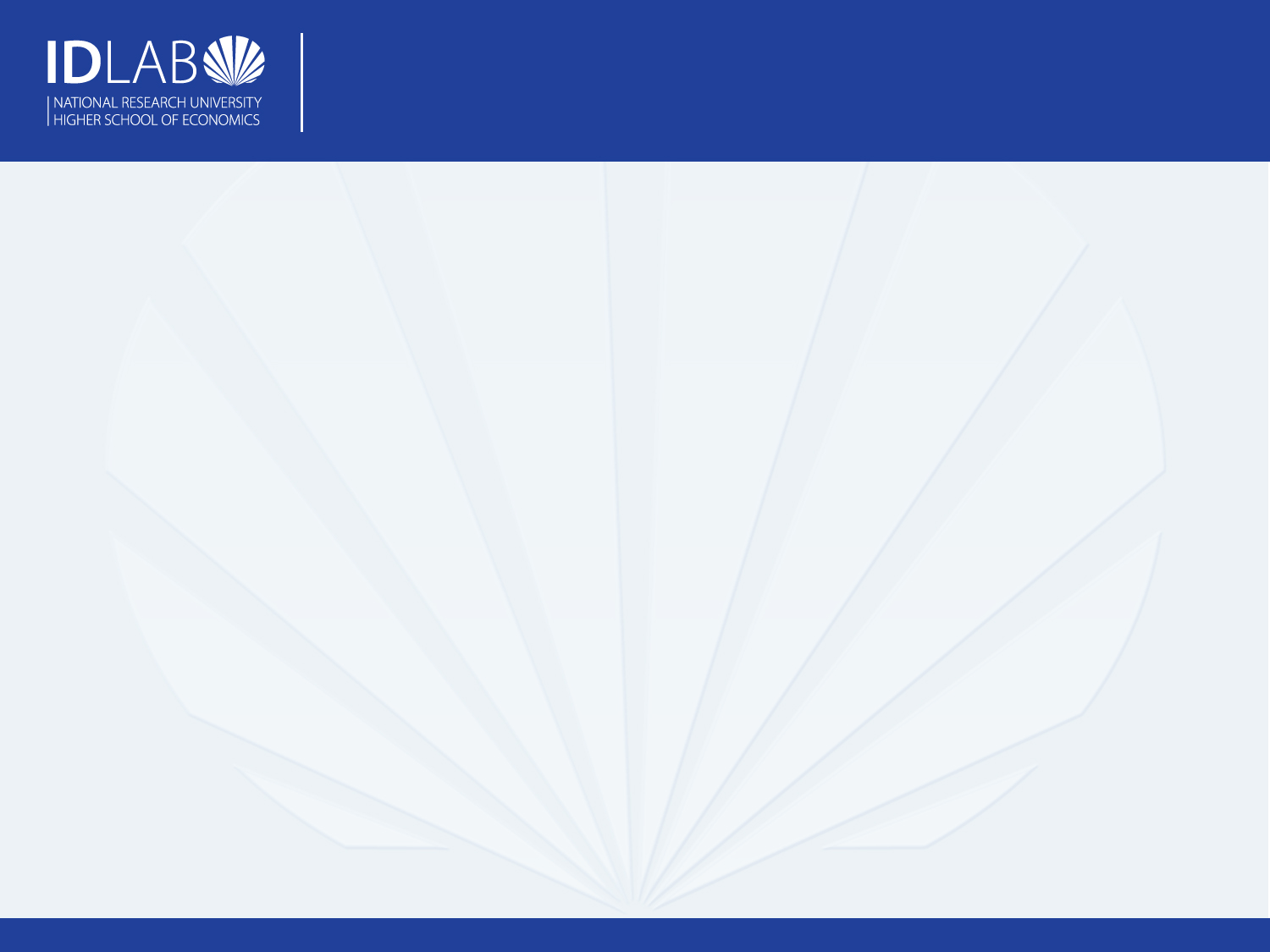 Data: countries
19.04.2016
9
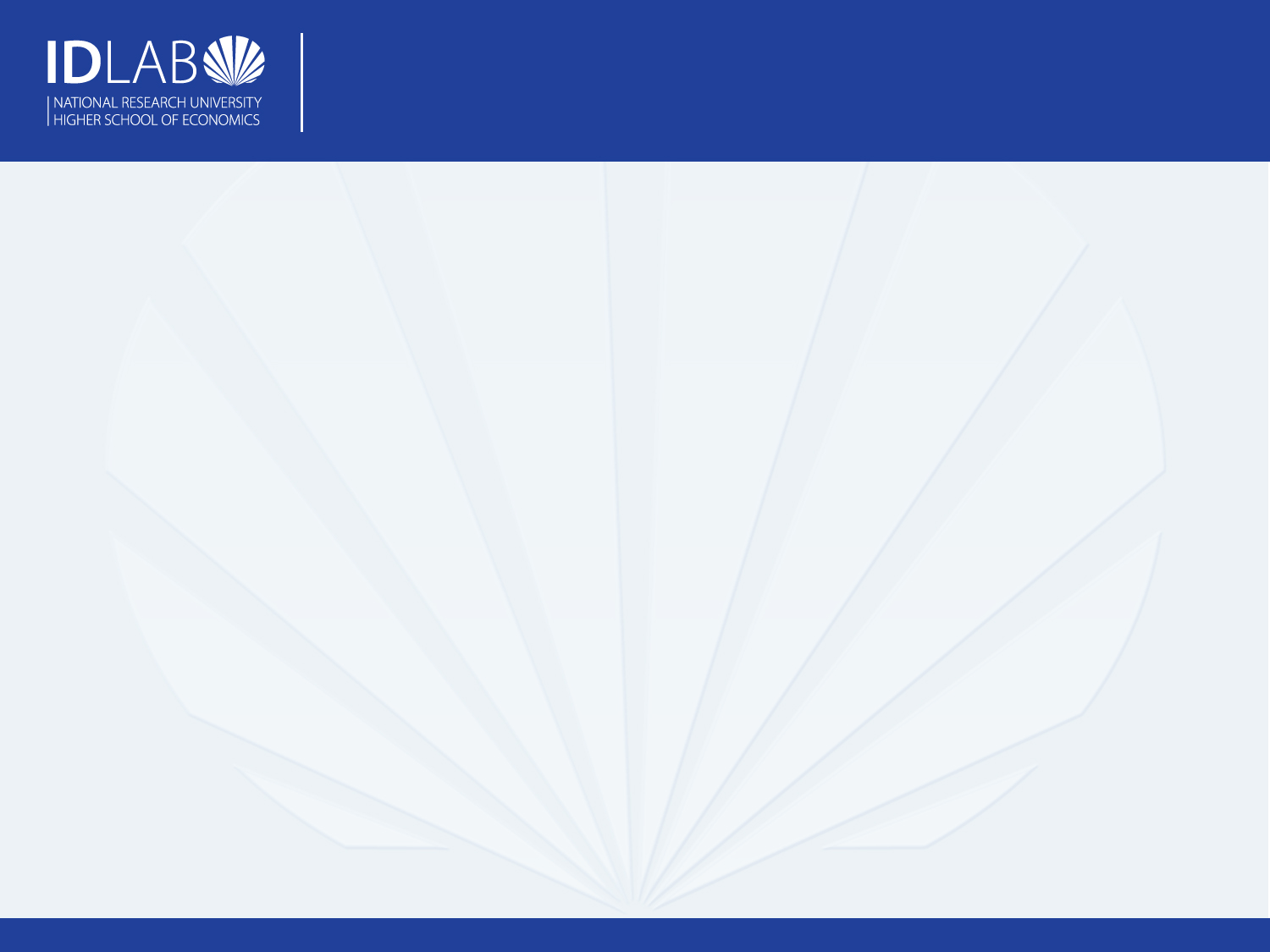 Prize in Dota 2 tournaments
19.04.2016
10
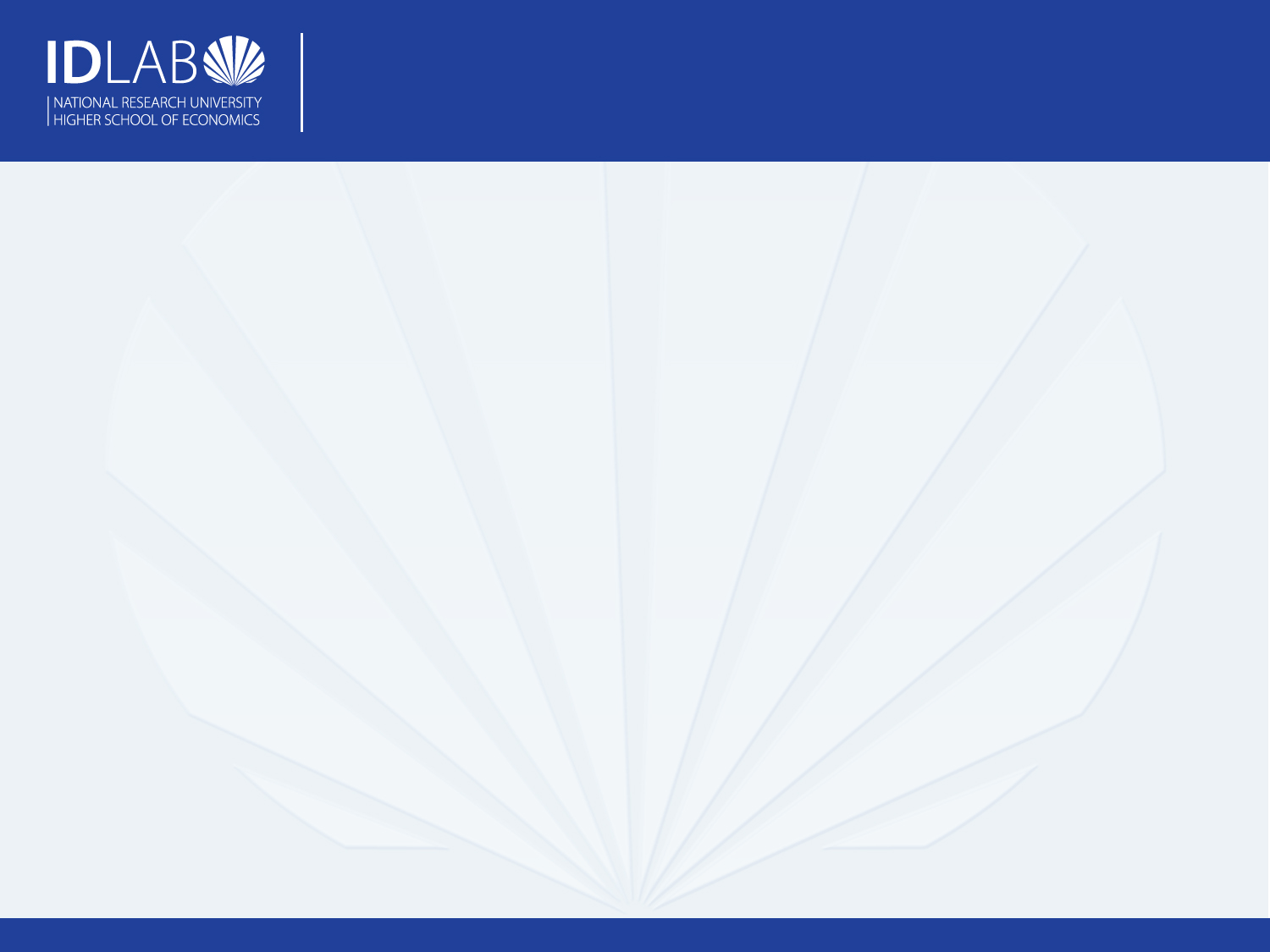 Prizes (team vs individual)
19.04.2016
11
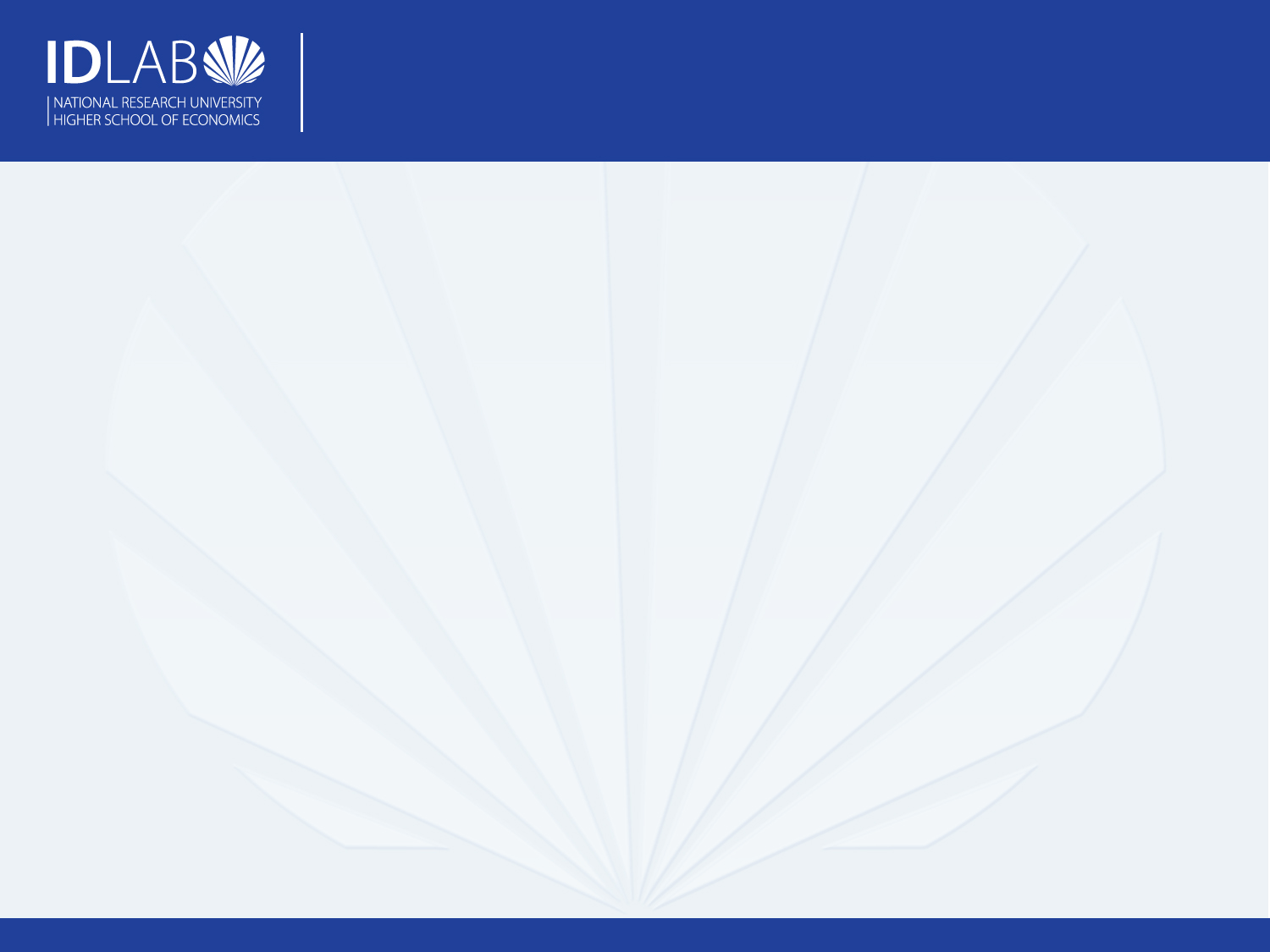 Size and spread of prize
19.04.2016
12
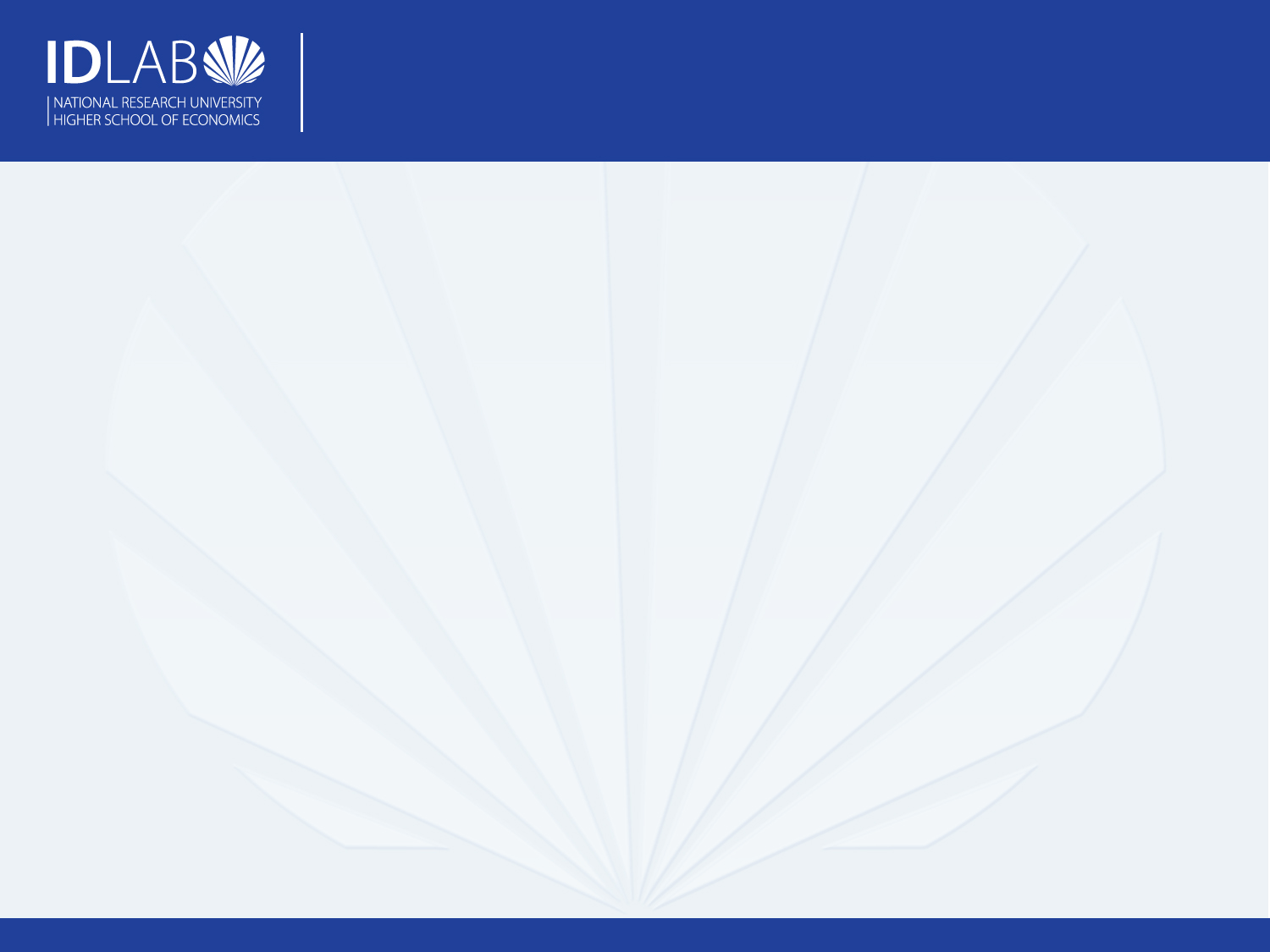 Size and spread of prize
19.04.2016
13
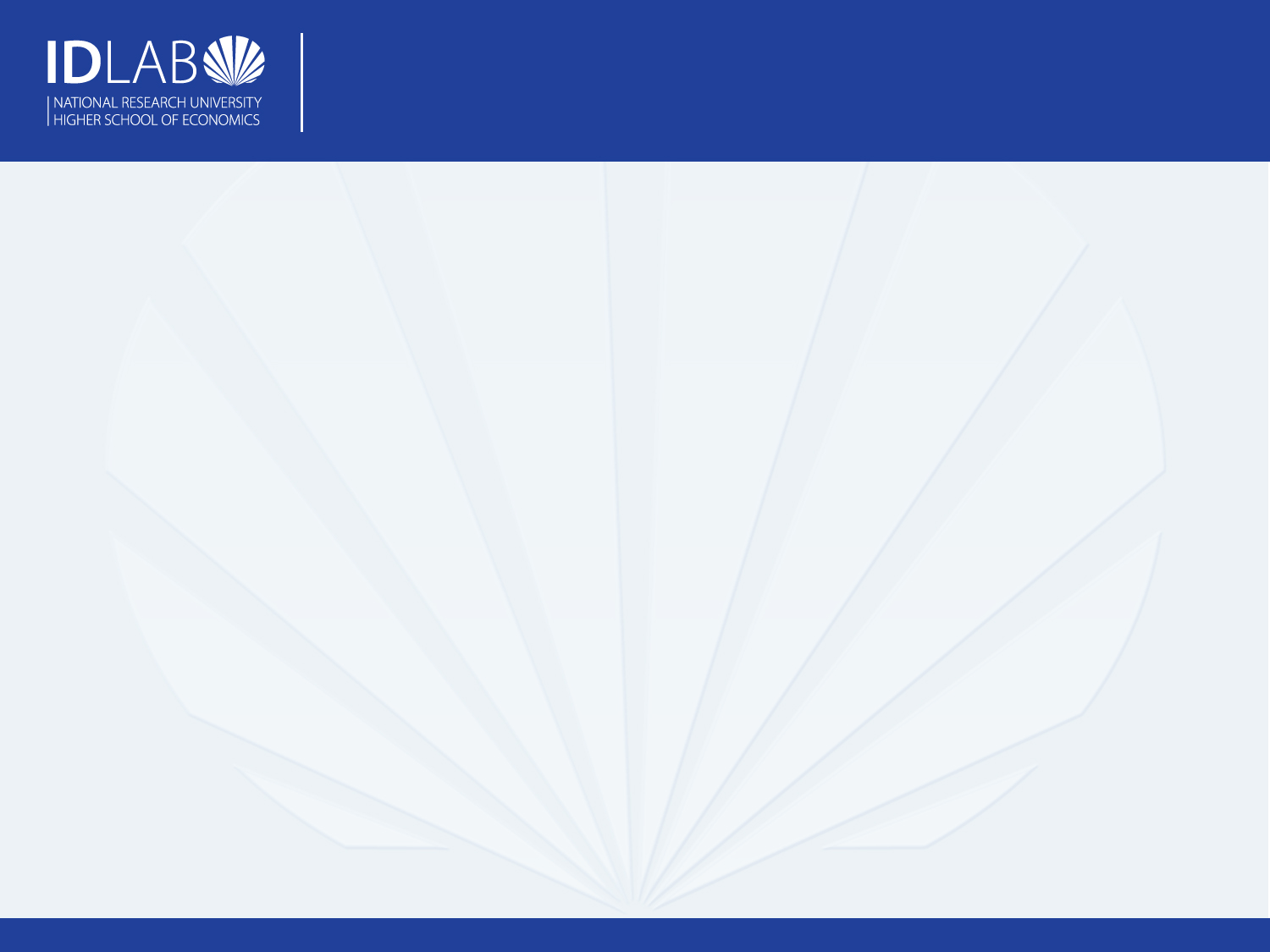 Prize and distribution of prize
* Red line is locally-weighted polynomial regression
19.04.2016
14
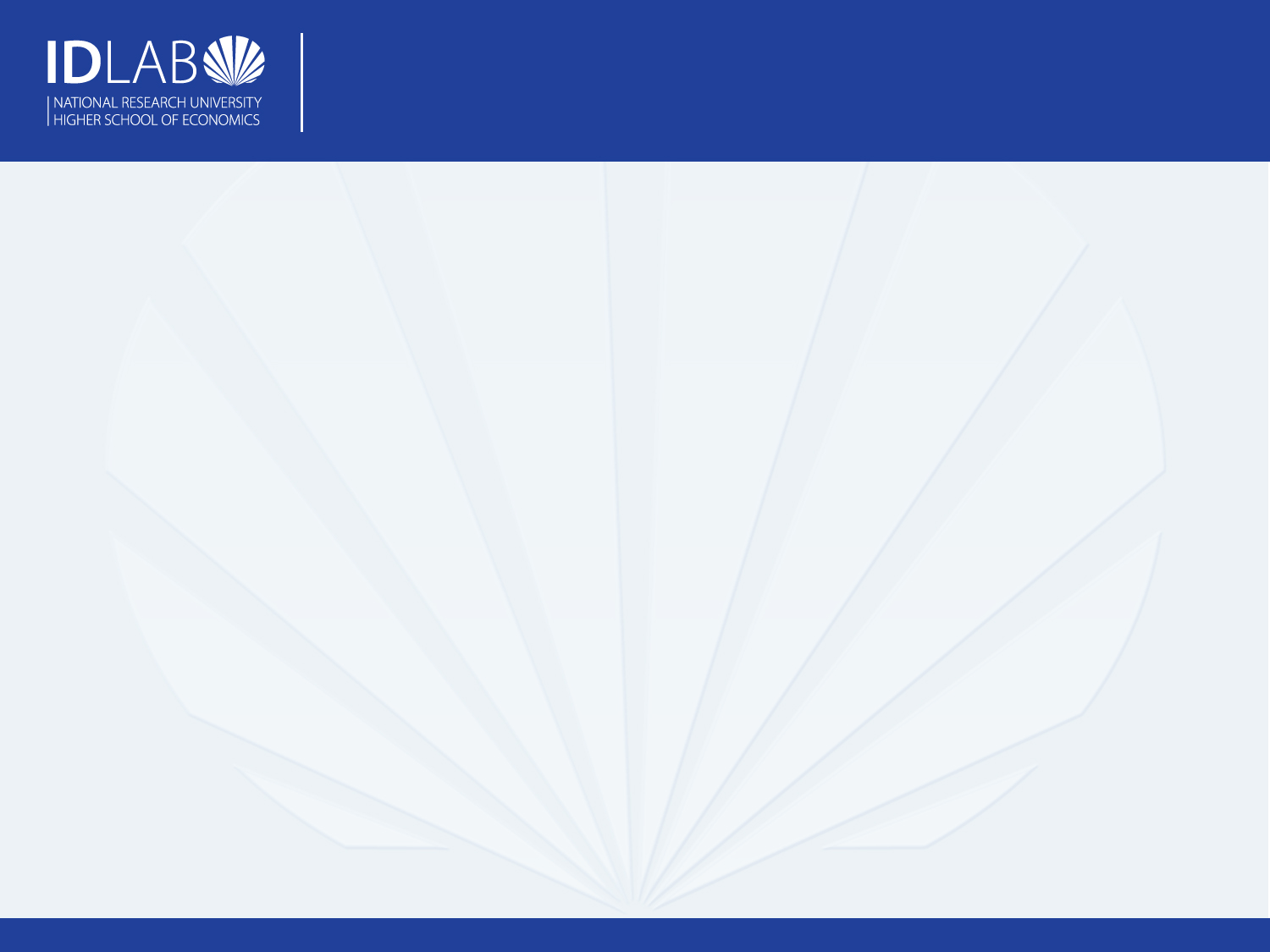 Formal test: regression
19.04.2016
15
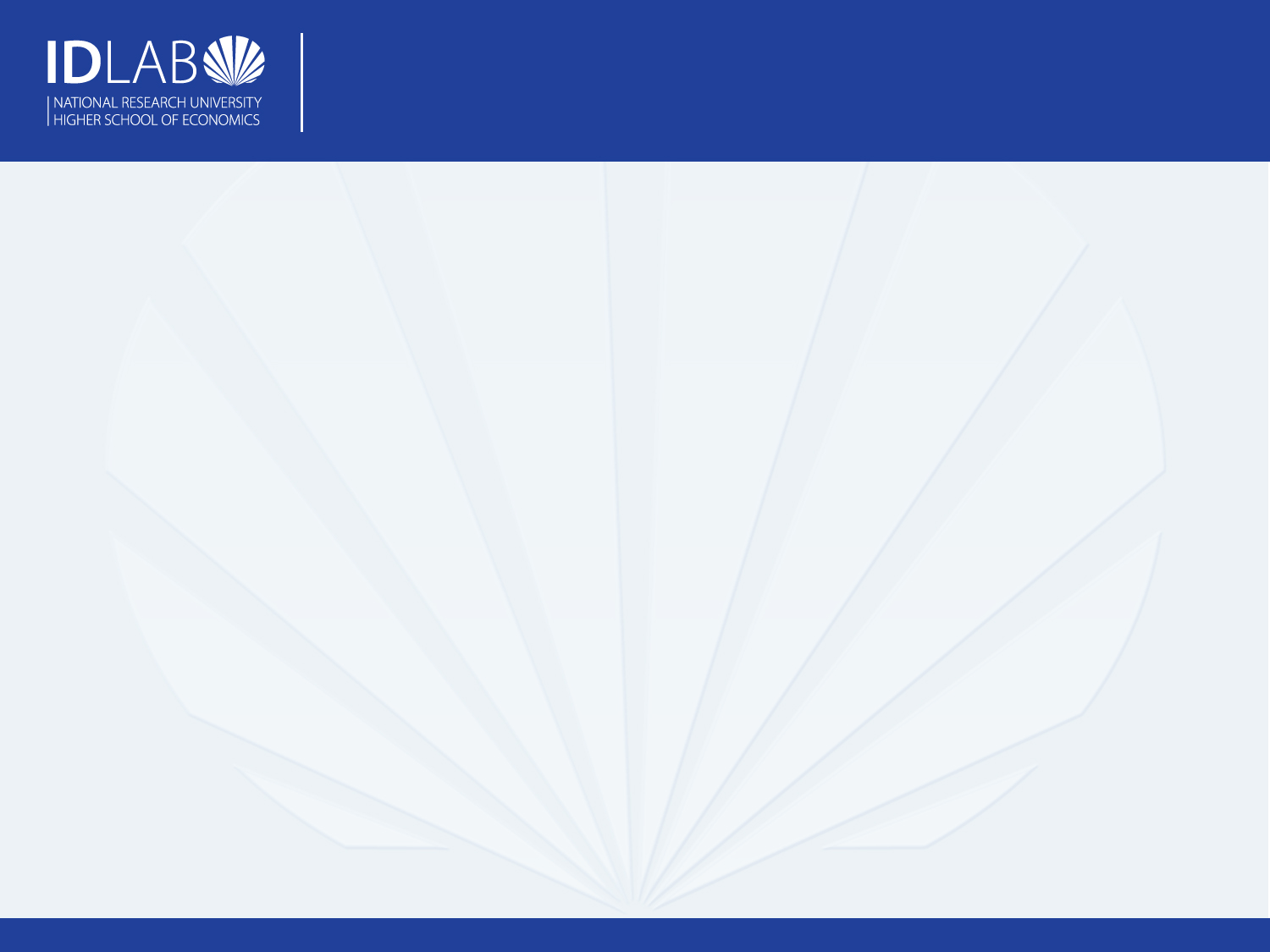 Results
19.04.2016
16
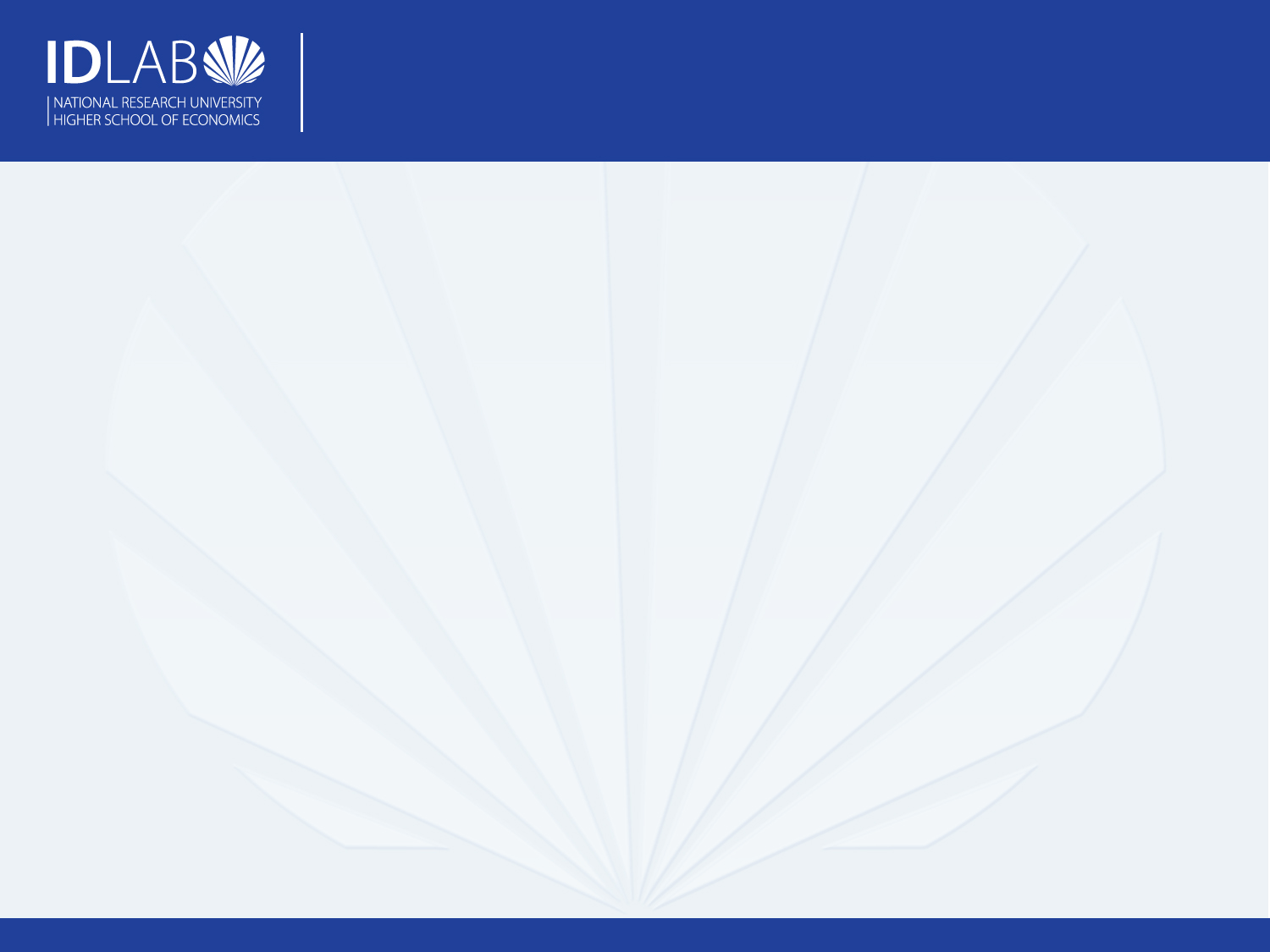 Results
19.04.2016
17
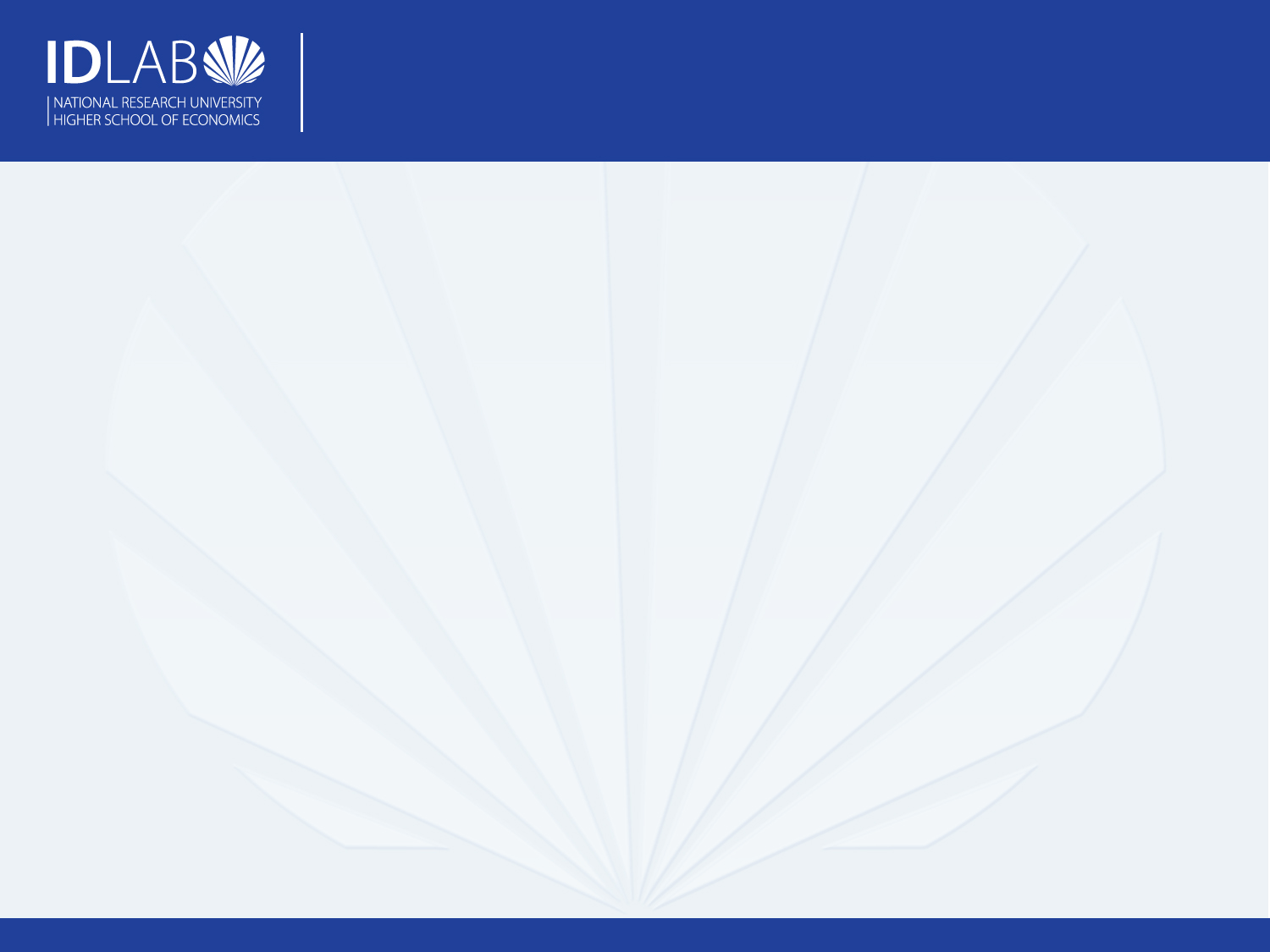 Results
Prize structure in eSports follows tournament theory
There is a difference between the motivation of groups and individuals
This difference increases along with the reward and the status of the competition
19.04.2016
18
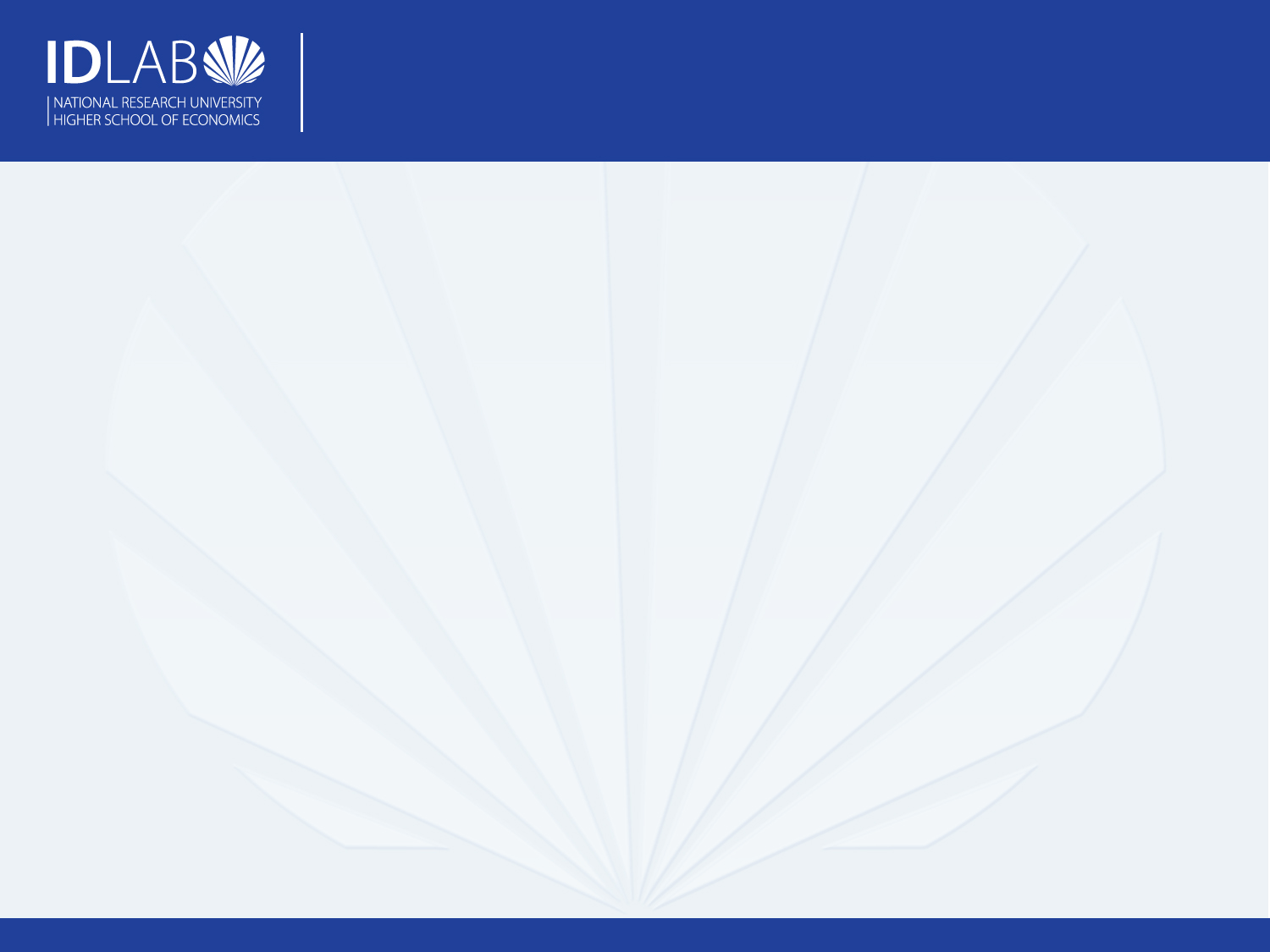 Thank you for your attention!
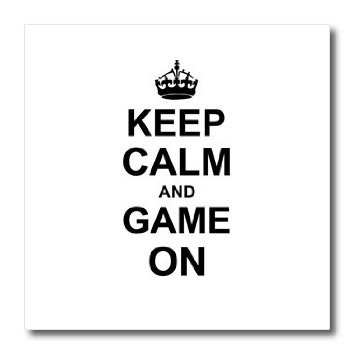 19.04.2016
19